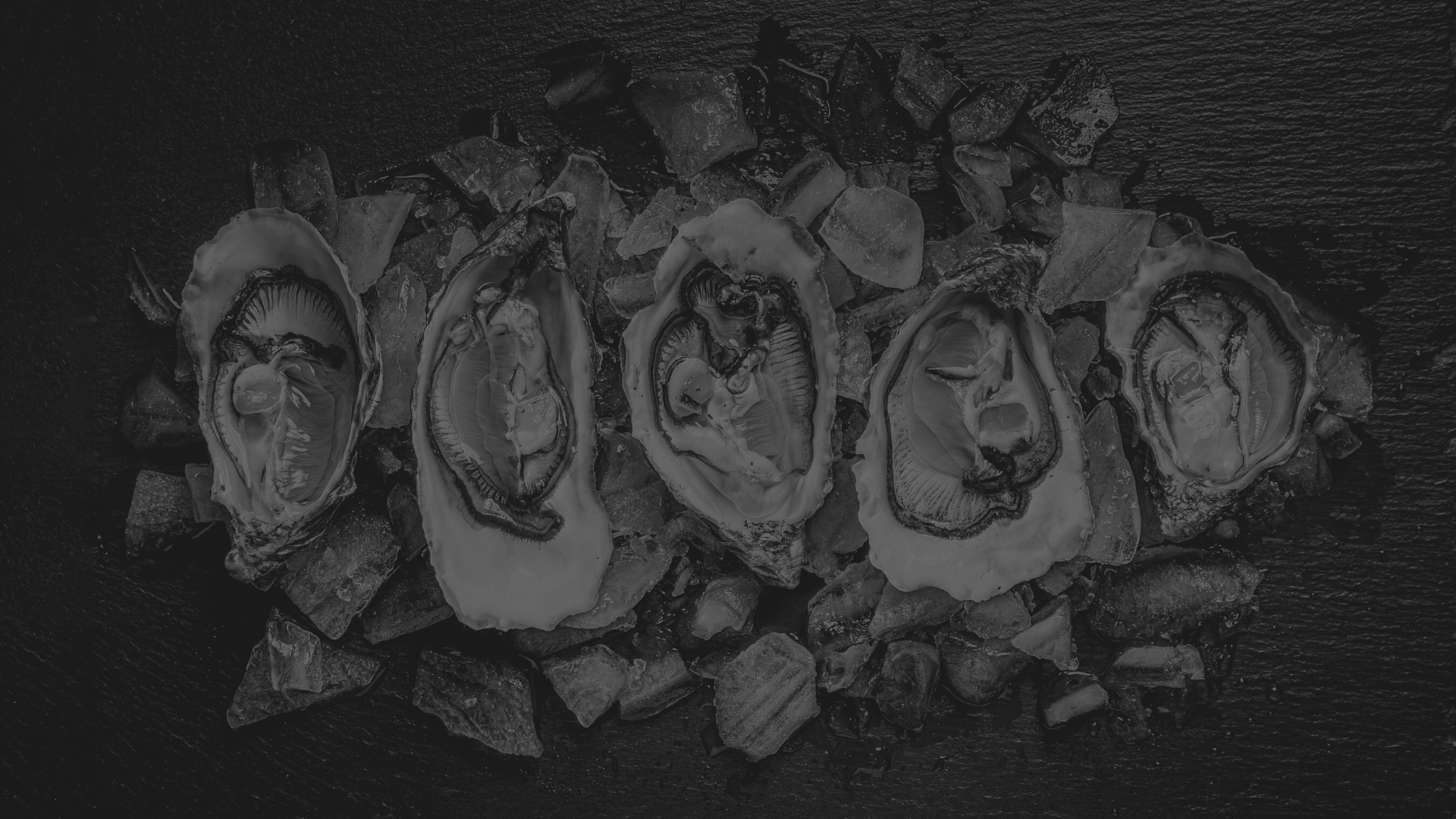 Oyster genomics for everyone: 
applications to conservation, management, and aquaculture
University of Rhode Island
Department of Biological Sciences
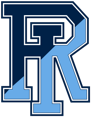 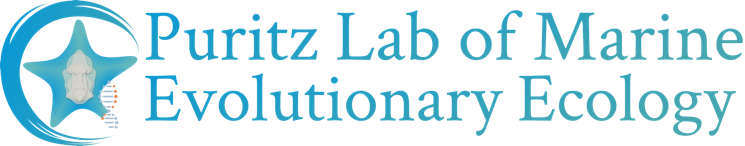 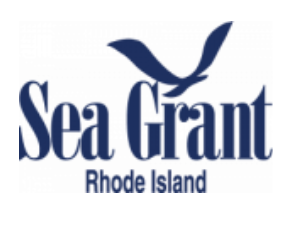 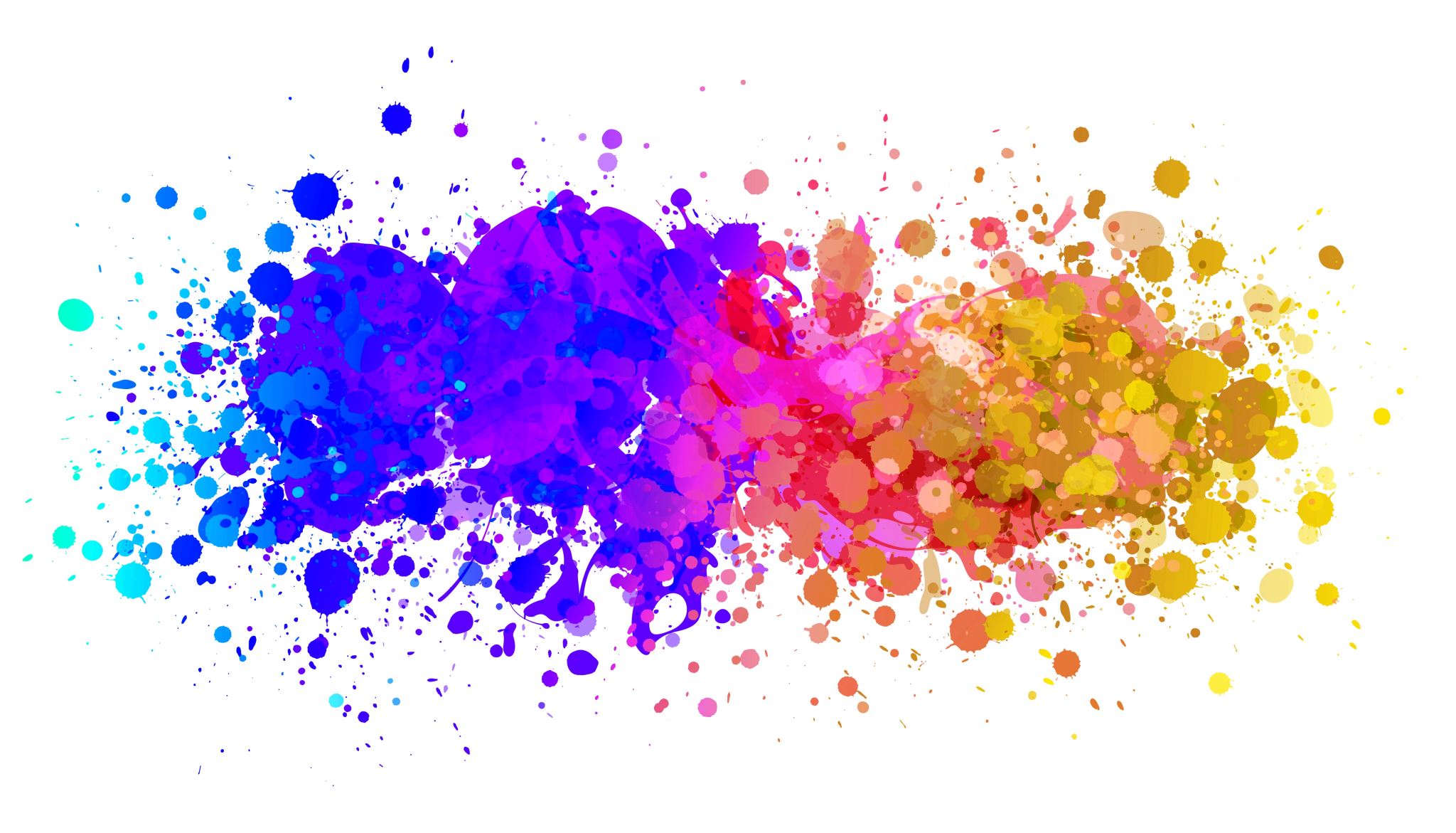 PCA and Discriminant Analysis
Oyster Genomics for everyone Workshop
NACE/MAS 2024
What can SNPs do?
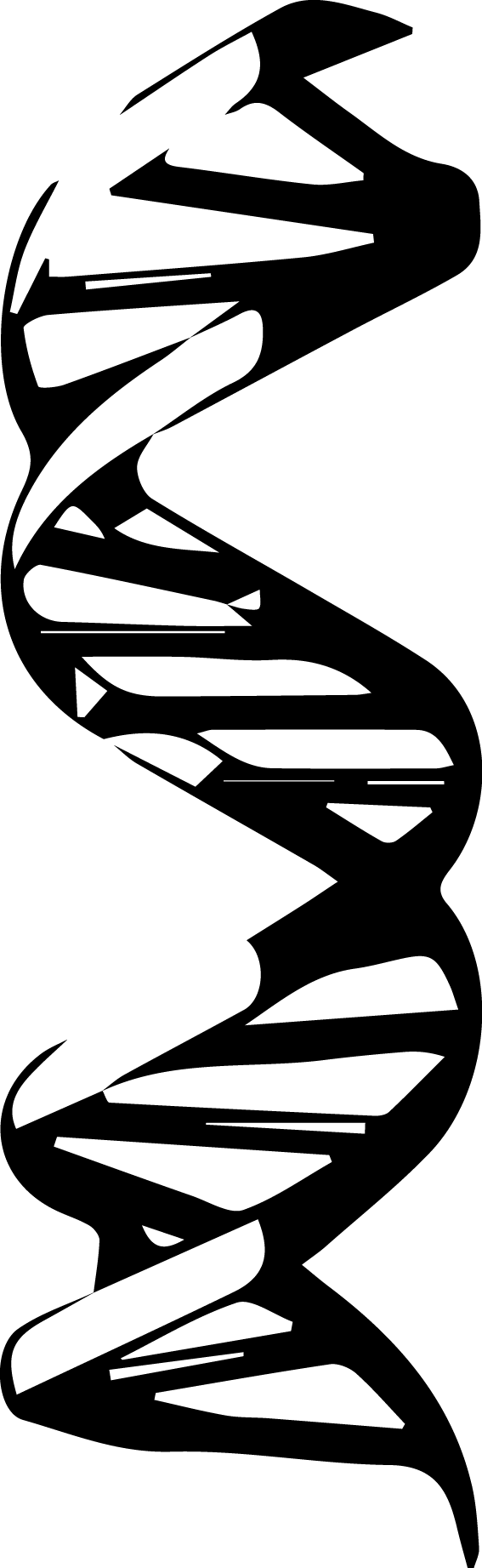 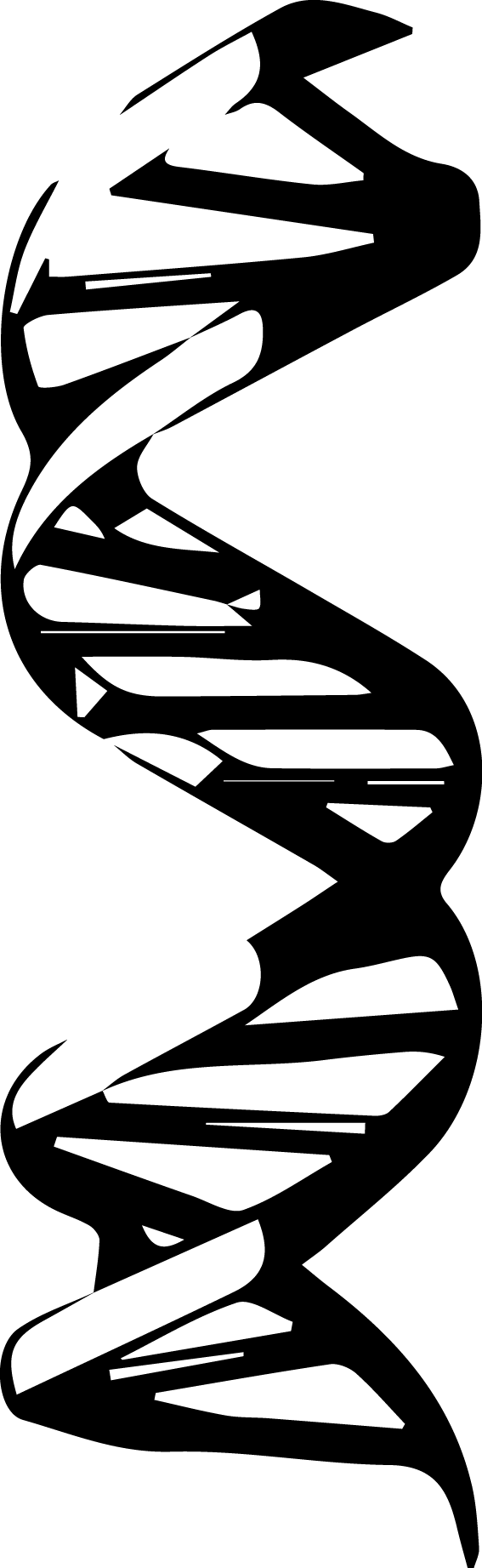 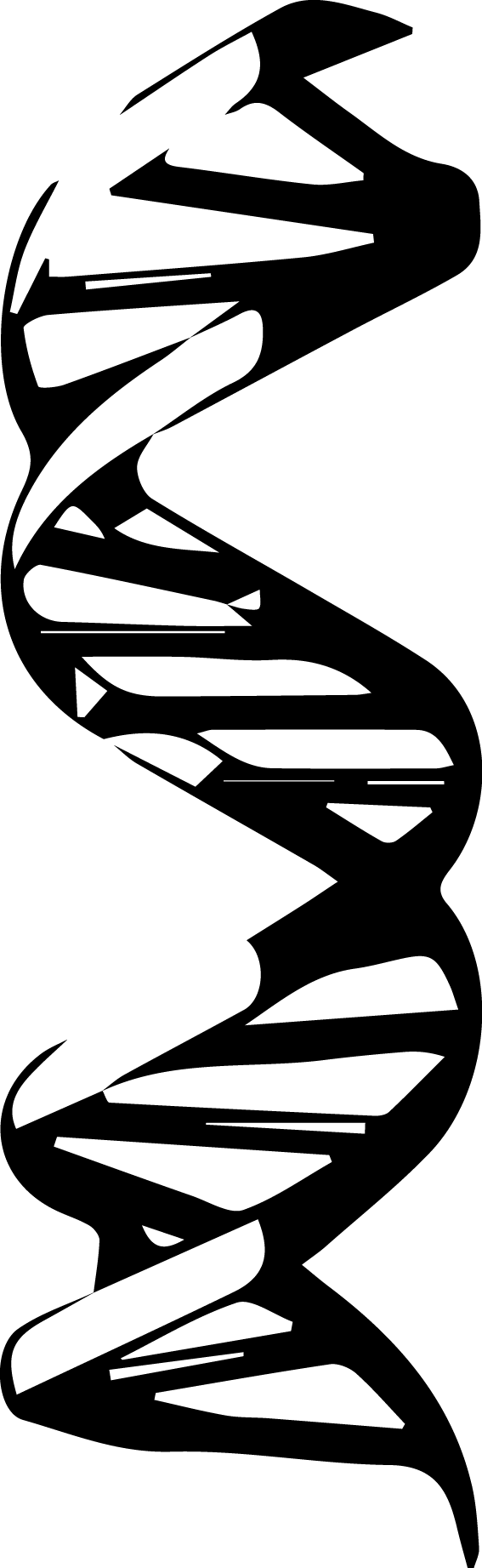 How genetically diverse are stocks, lines, individuals?


How closely related are stocks, lines, populations?
Oysters sampled for resequencing
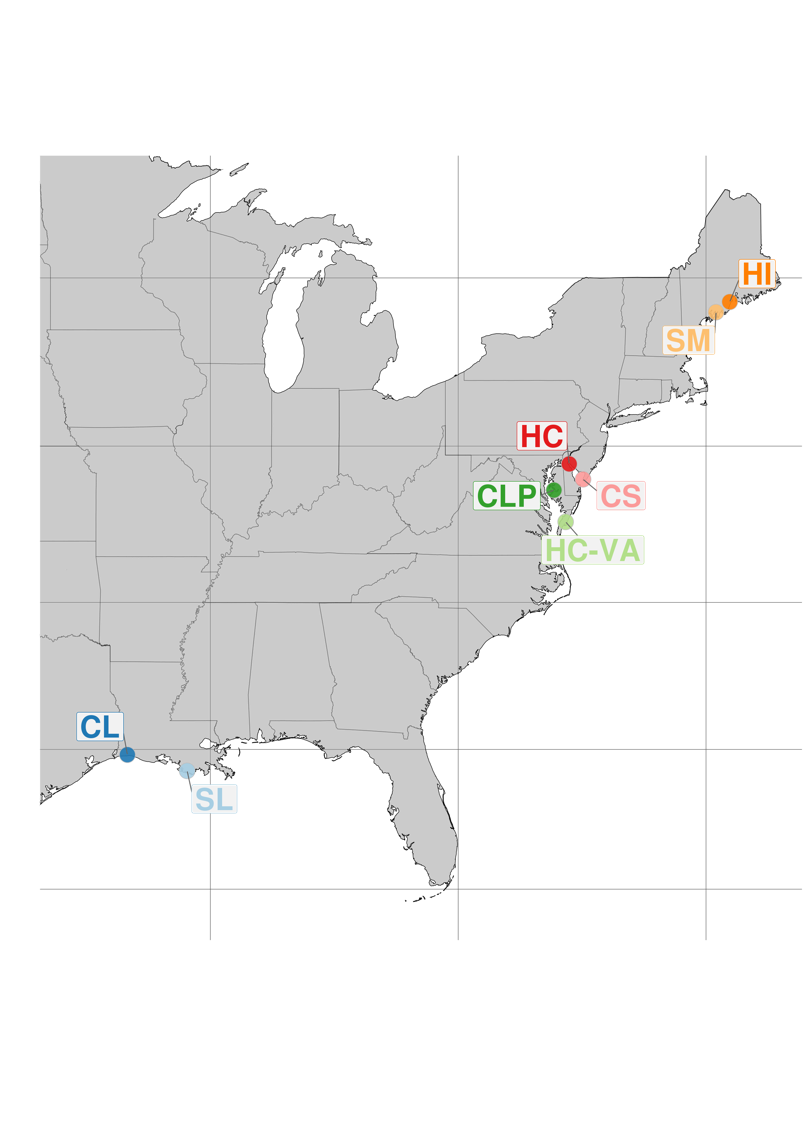 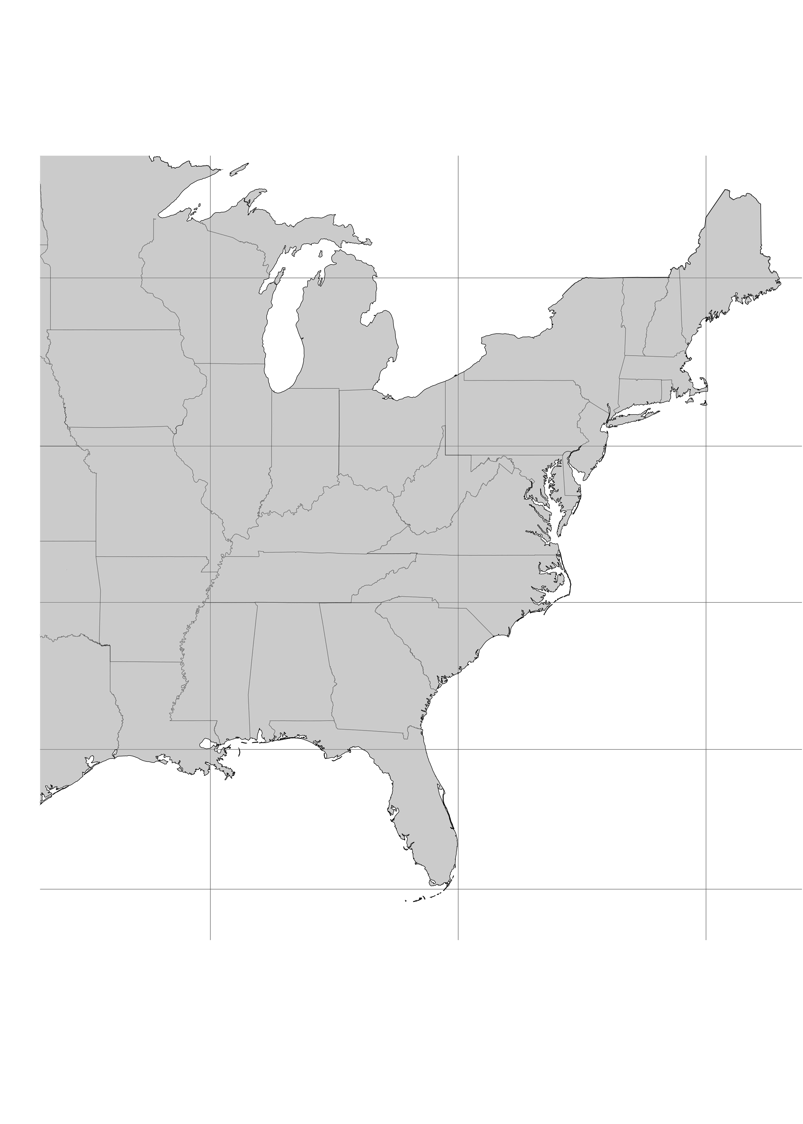 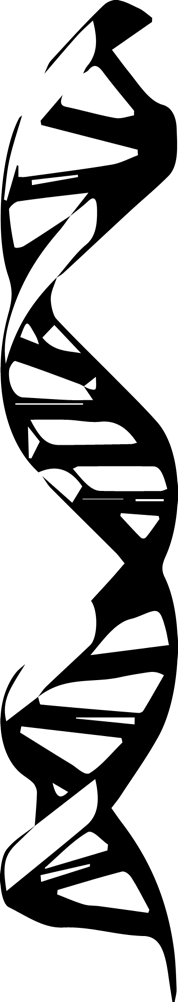 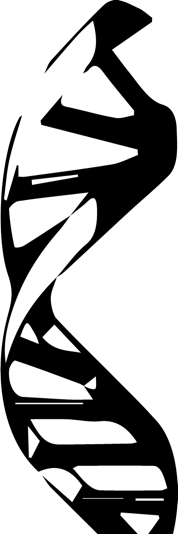 UMFS
1986
NEH
1966
LOLA
2008
DEBY
1987
OBOY
1999
Populations structured by ocean basin & selected lines
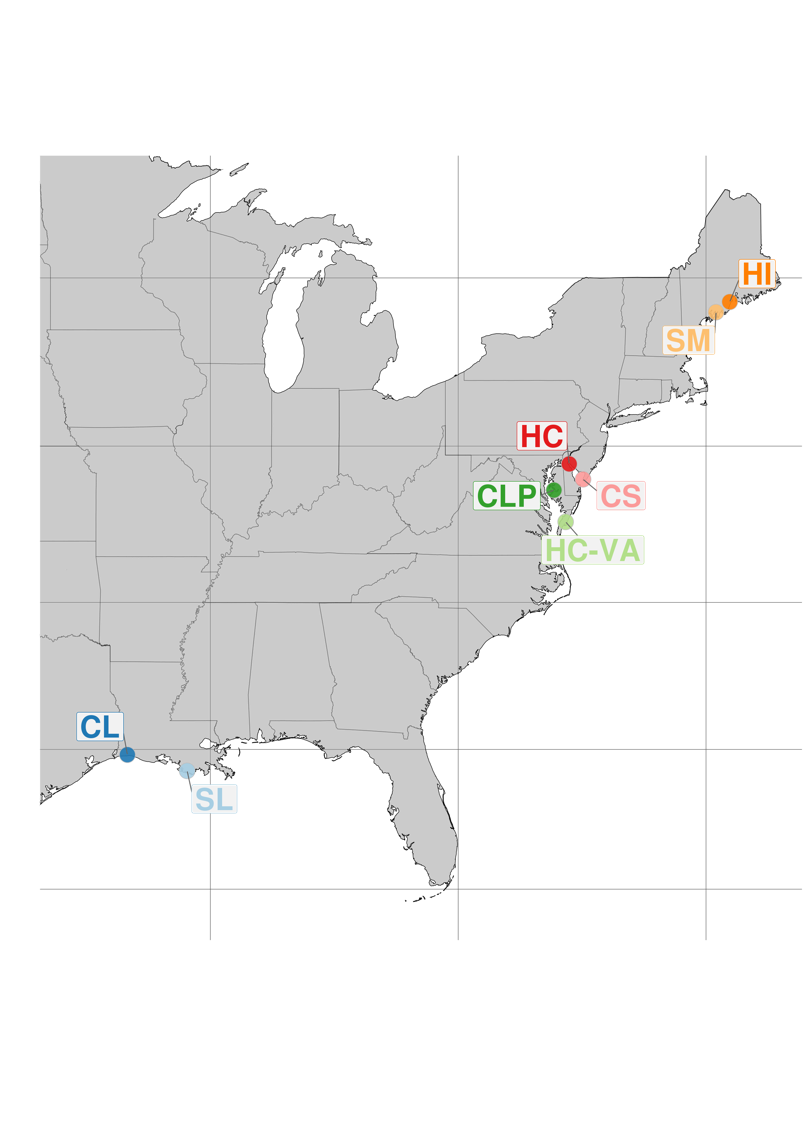 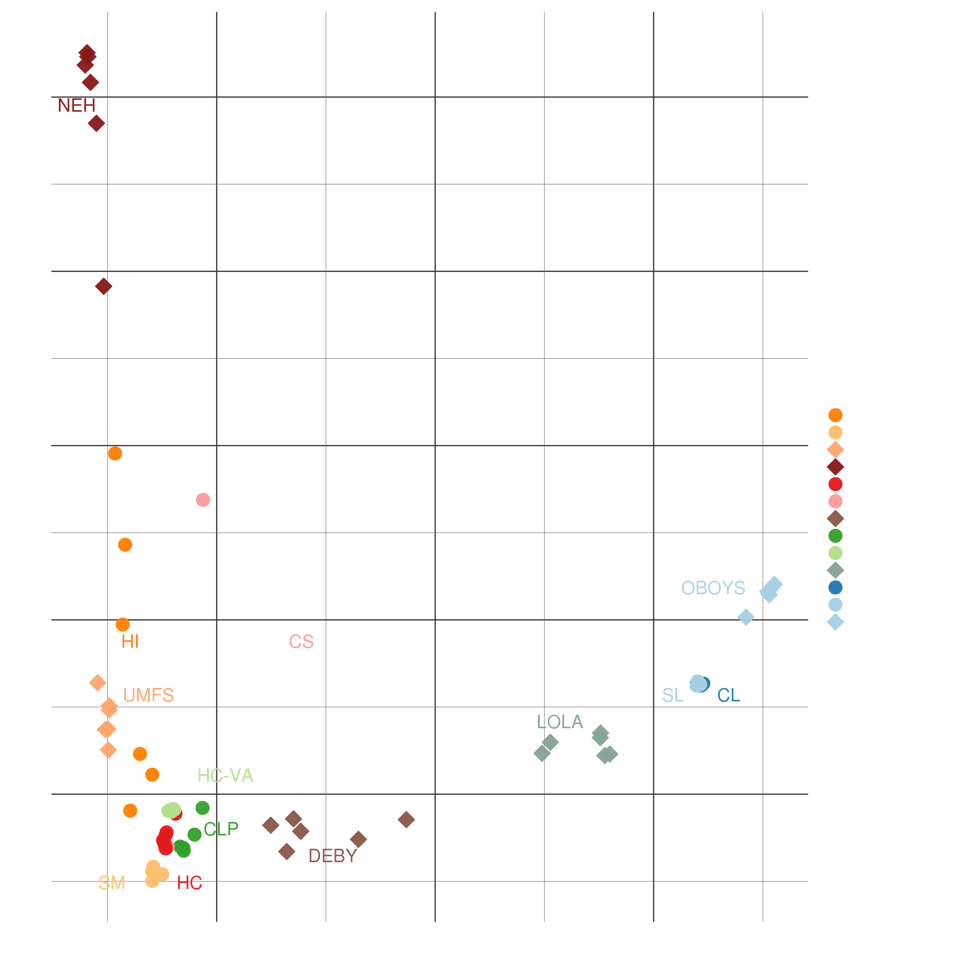 What is a population?
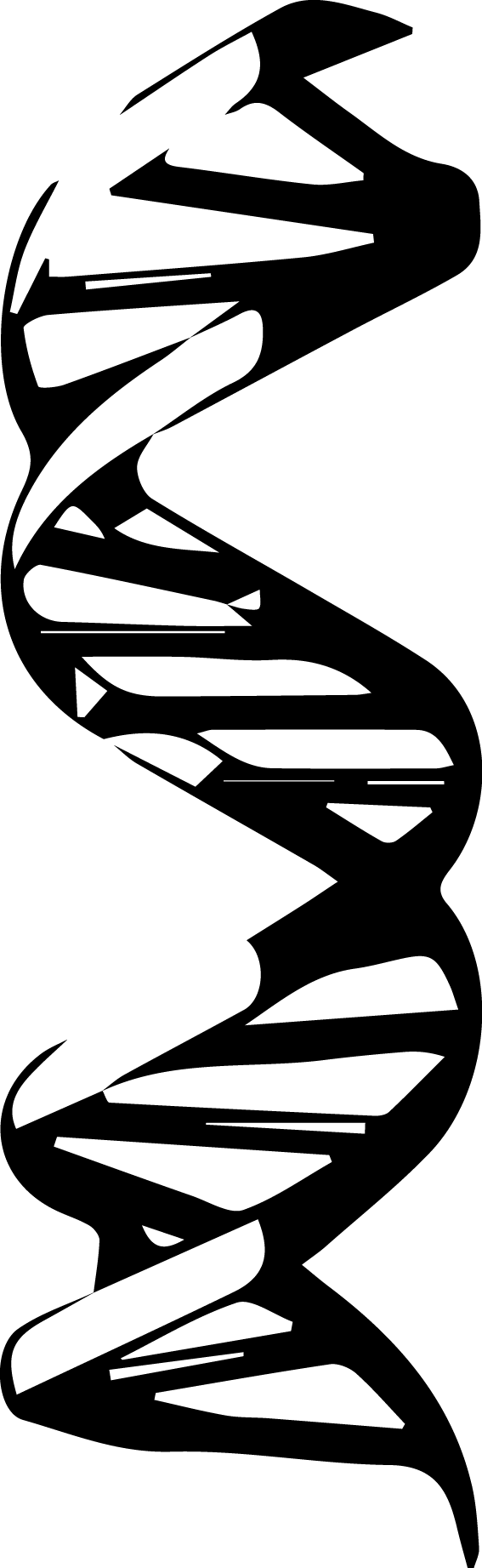 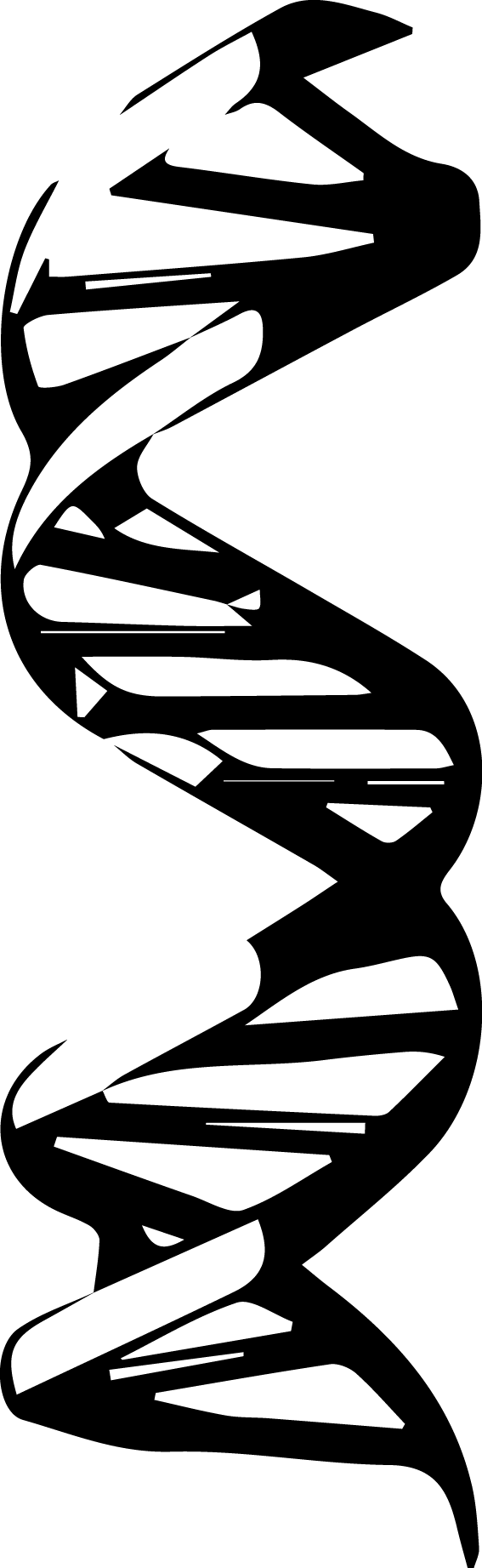 PCA
Imagine creating a giant matrix of genotypes arranged in rows of individuals and columns of loci
PCA reduces the dimensionality of all genetic variation by eigendecomposition
Axes of variation are defined by linear combinations of loci
What is a population?
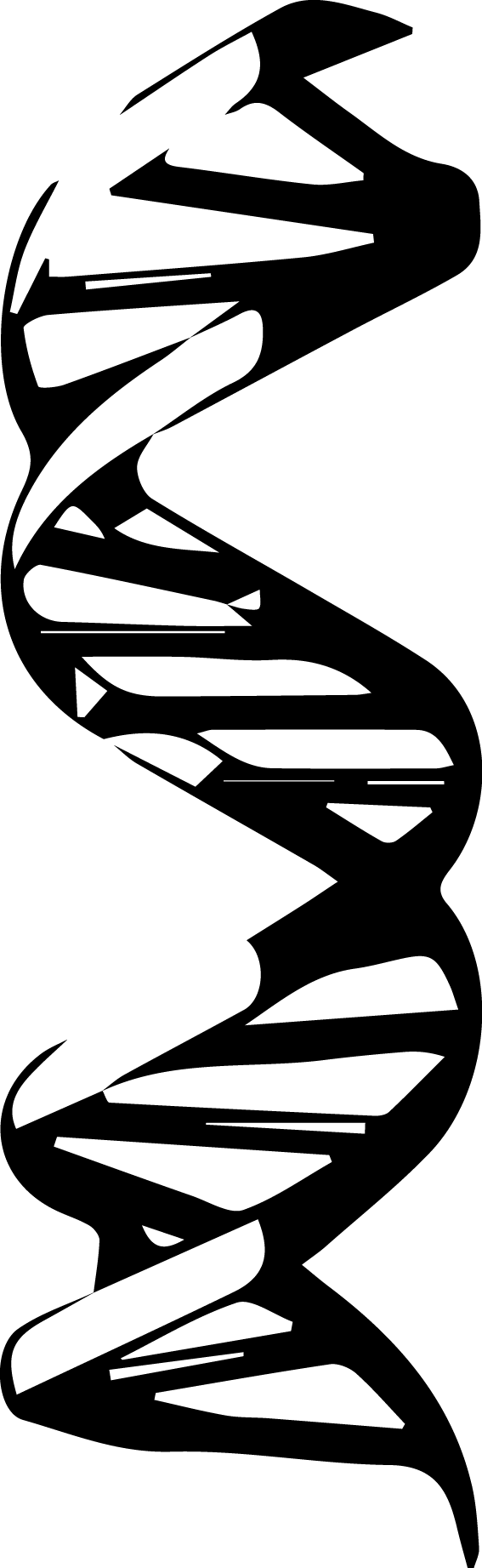 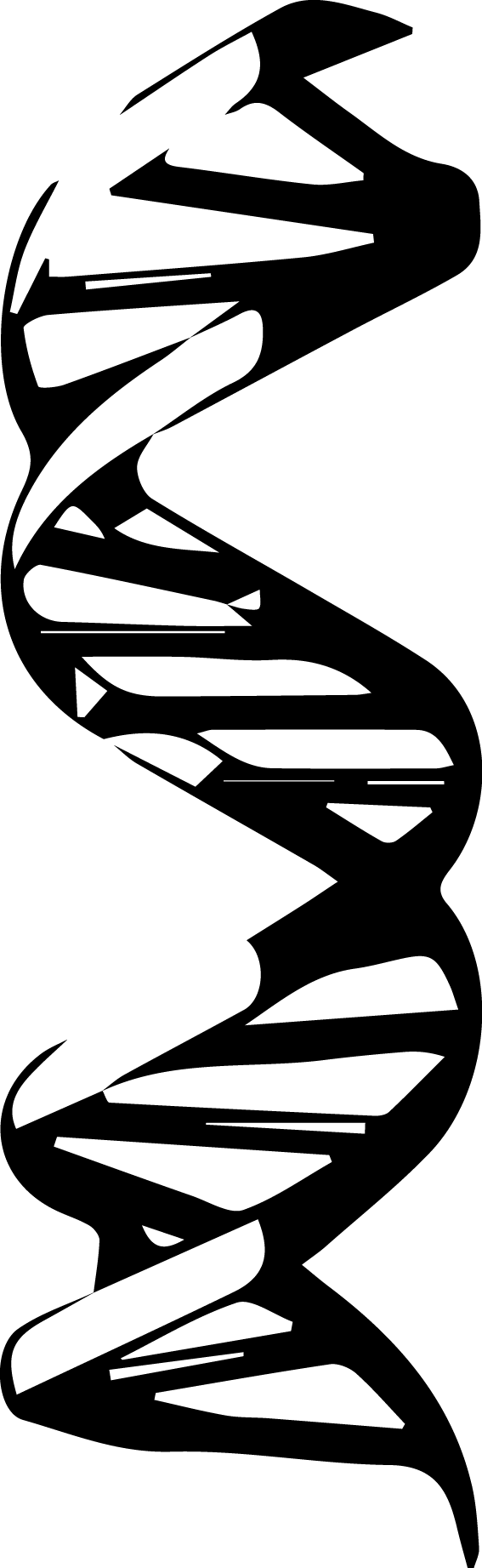 PCA
Imagine creating a giant matrix of genotypes arranged in rows of individuals and columns of loci
PCA reduces the dimensionality of all genetic variation by eigendecomposition
Axes of variation are defined by linear combinations of loci
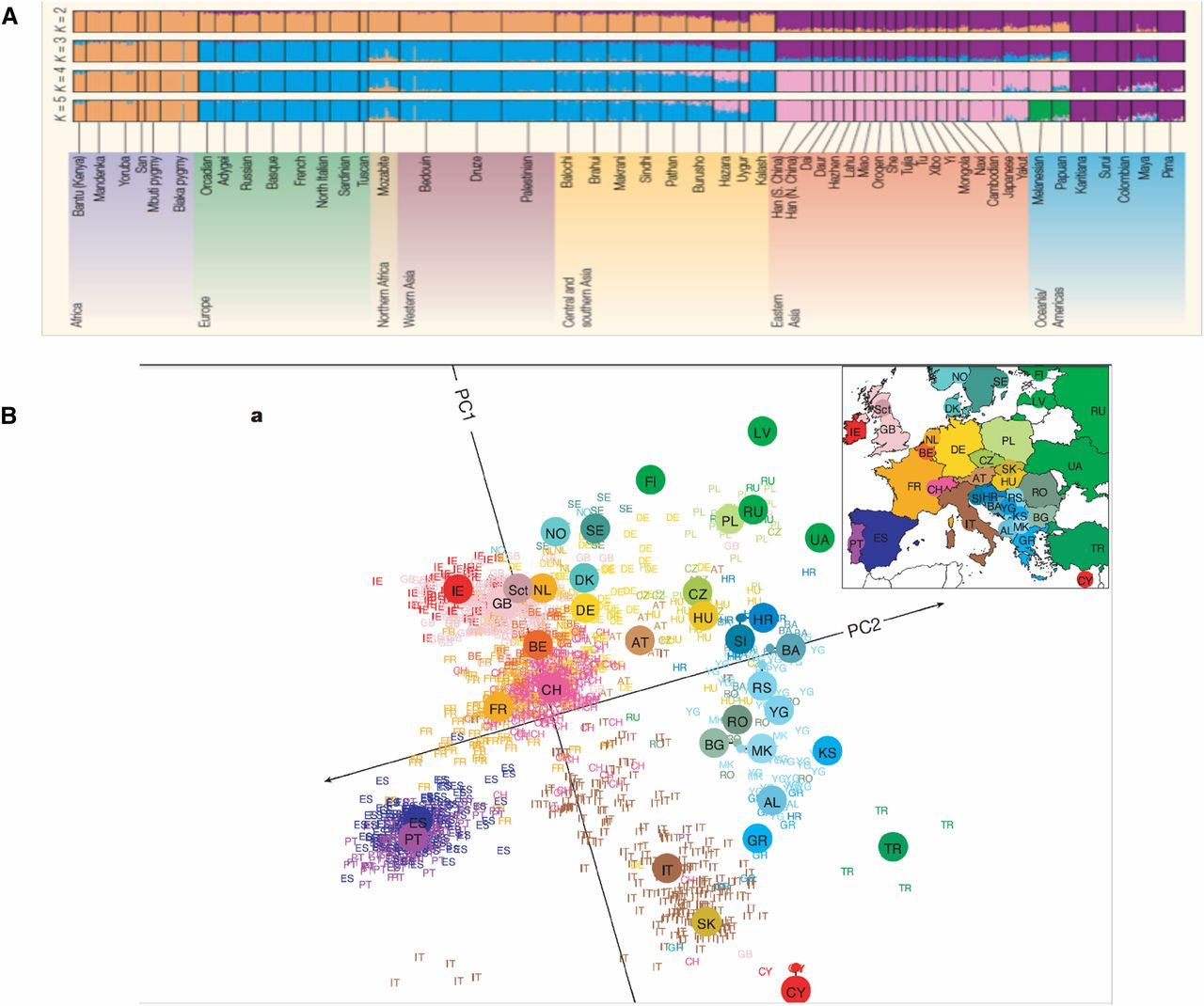 Novembre et al. 2008
What is a population?
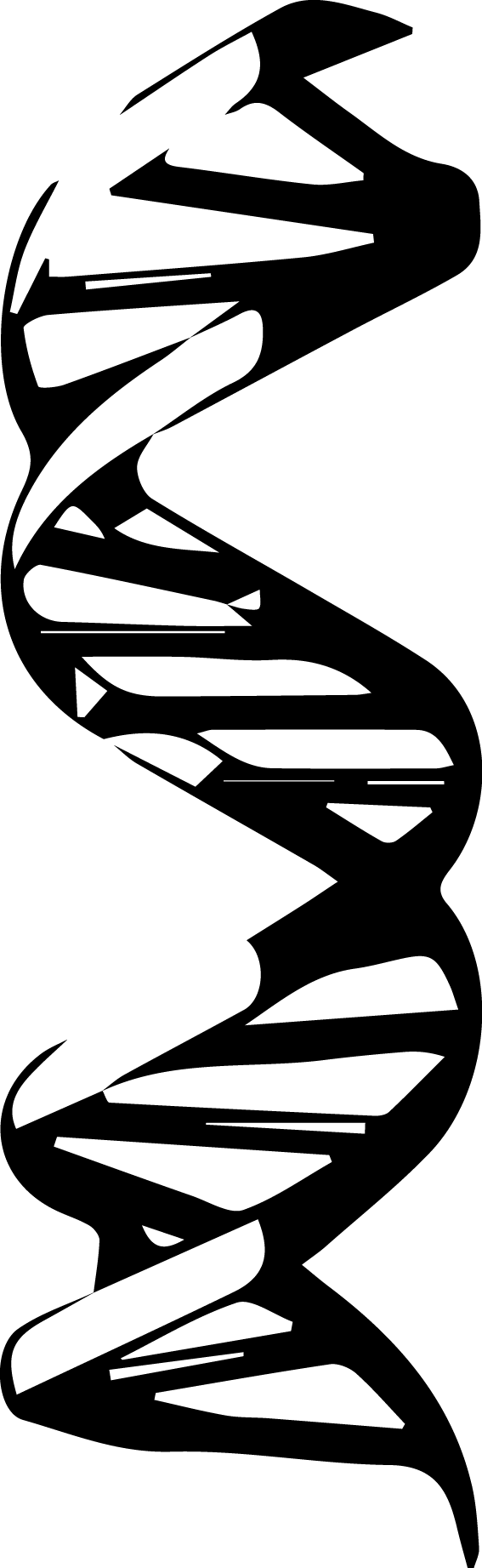 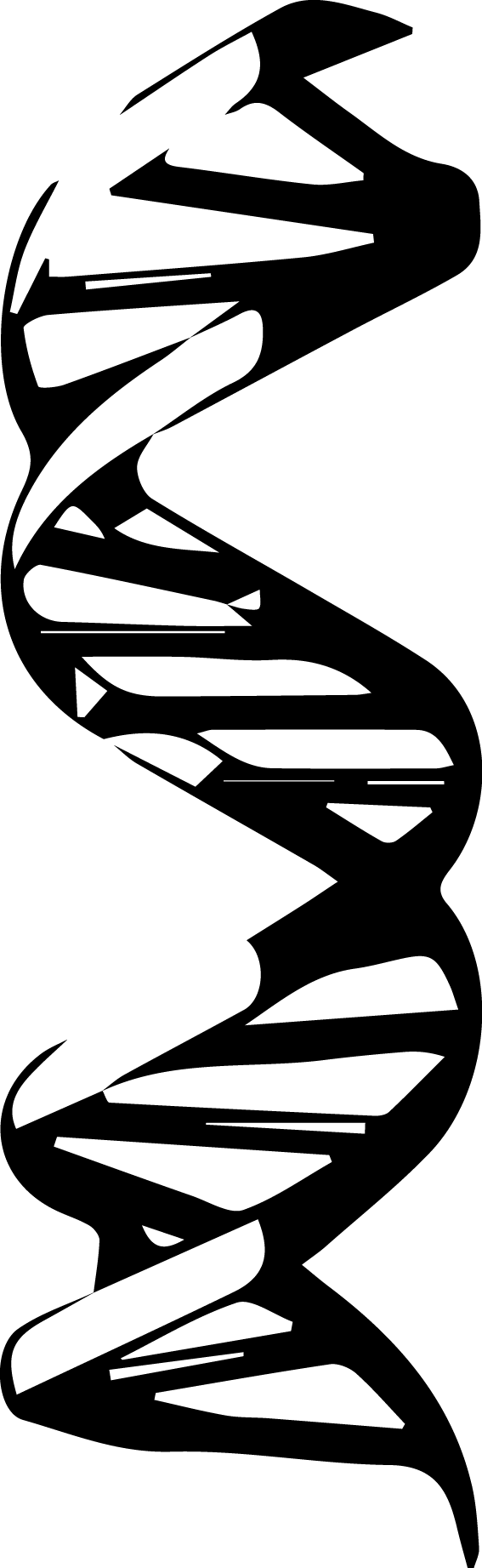 What is a population?
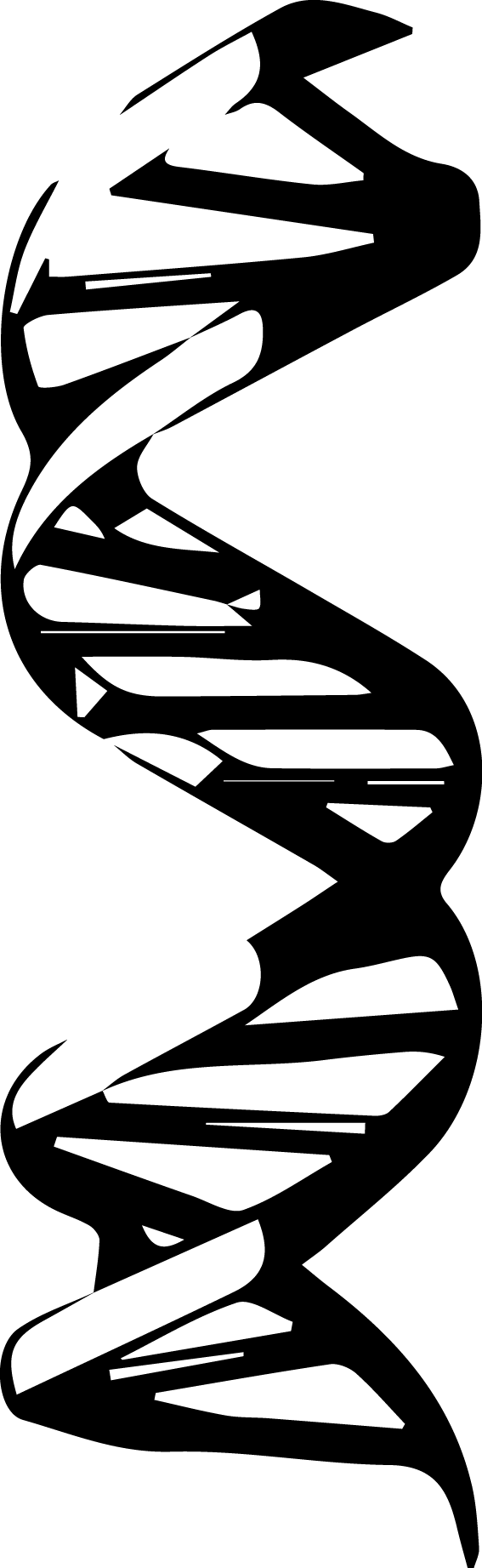 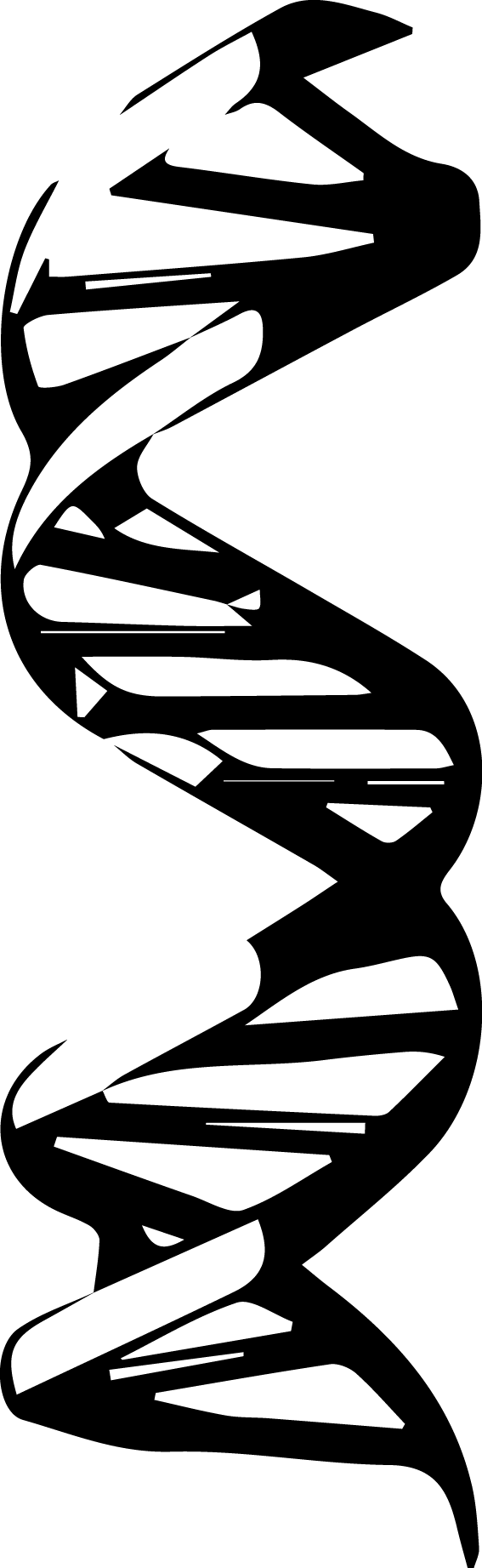 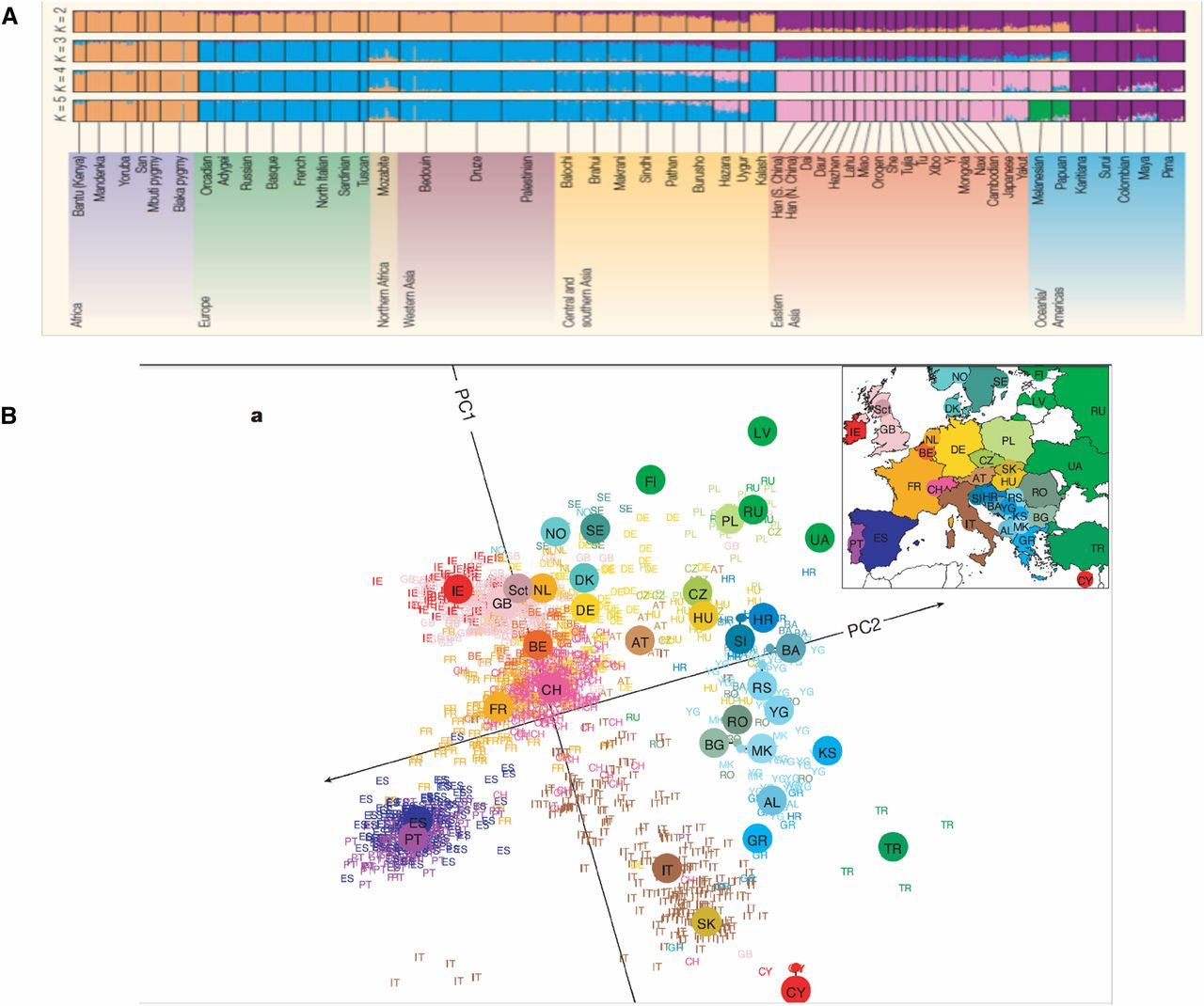 Novembre et al. 2008
DAPC
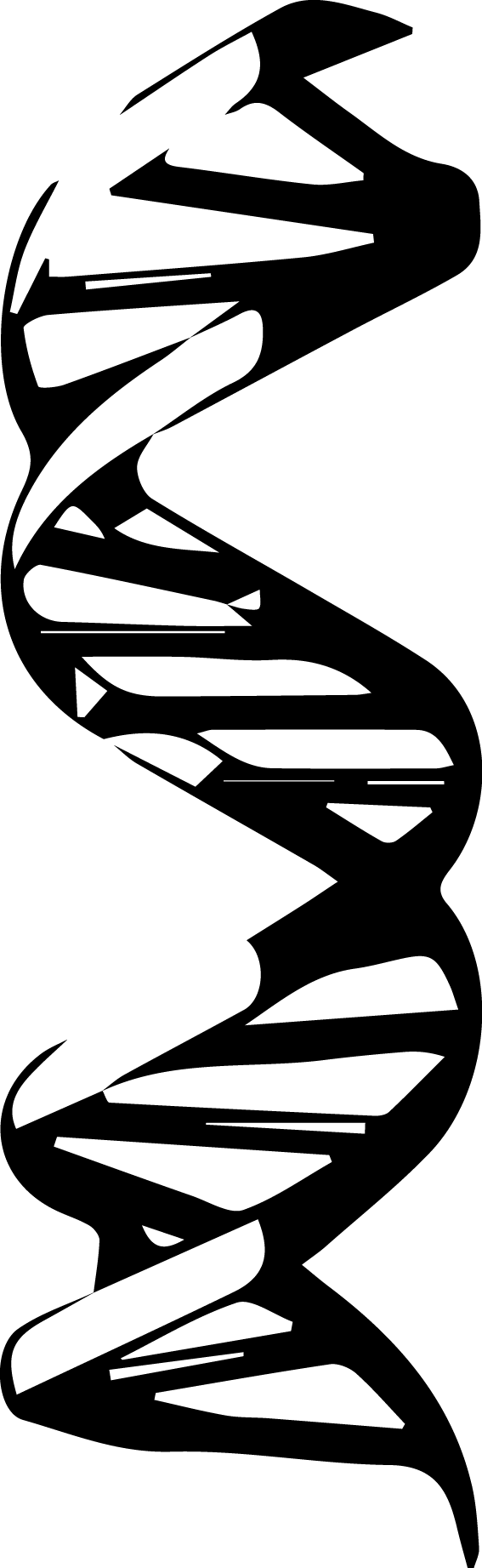 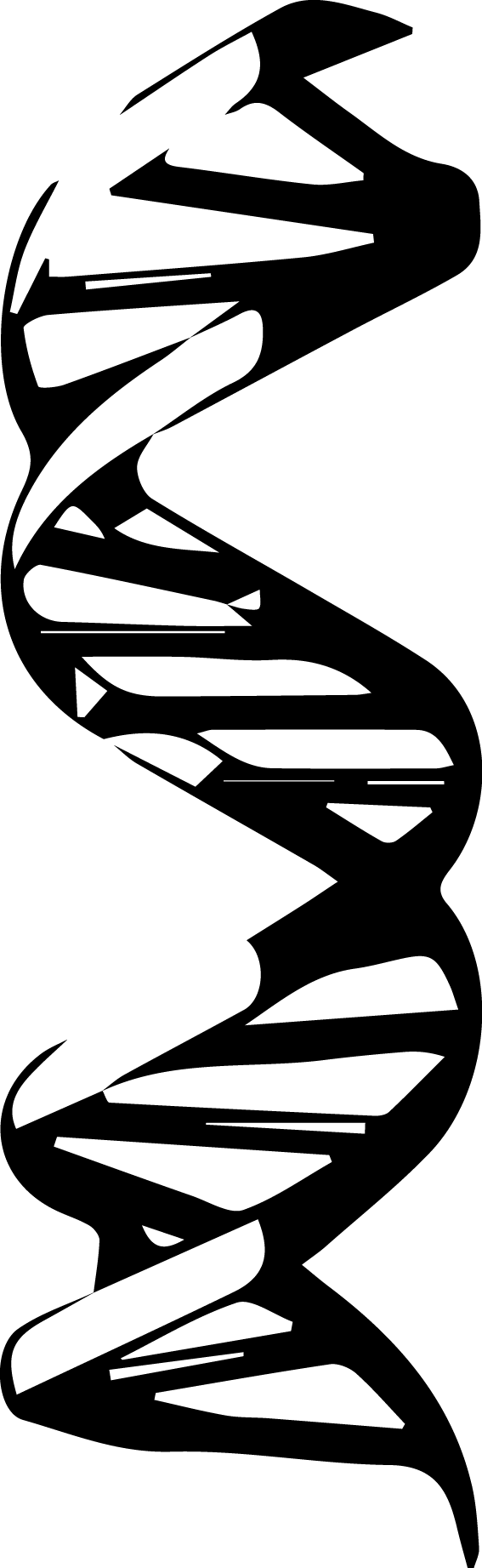 DAPC
Uses principal component analysis to decompose the variation in allele frequencies into discrete axes
Groups can be input or inferred
Within group variation is minimized and between group variation maximized.
Can be used with either neutral or adaptive loci
Novembre et al. 2008
Linkage Disequilibrium (LD) Problem
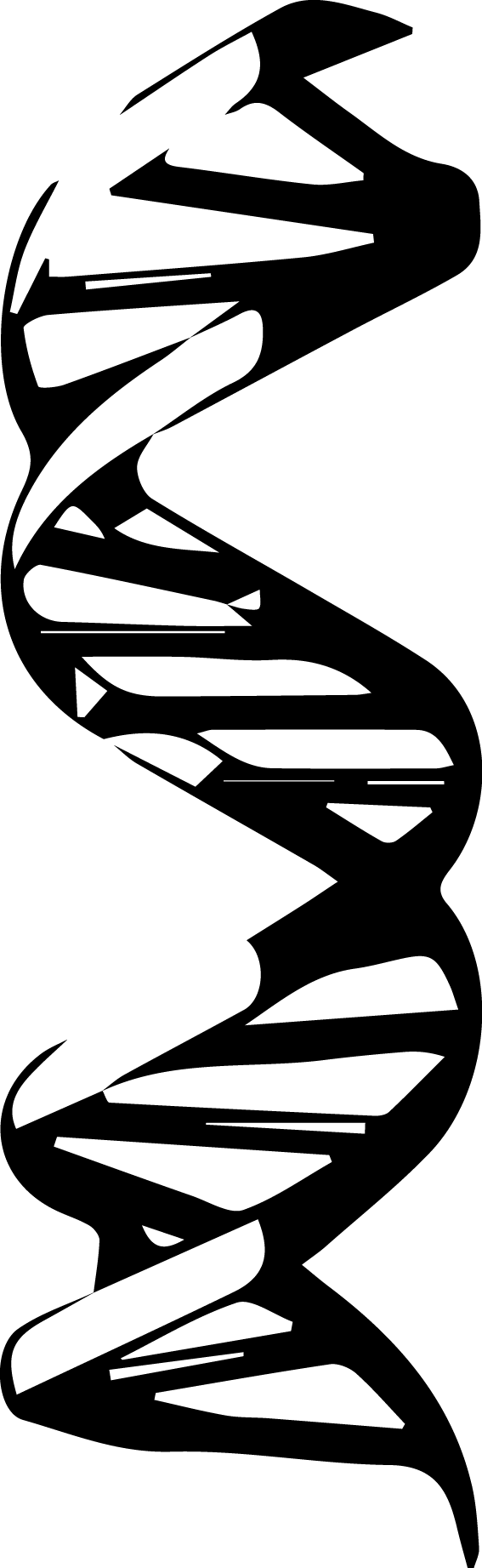 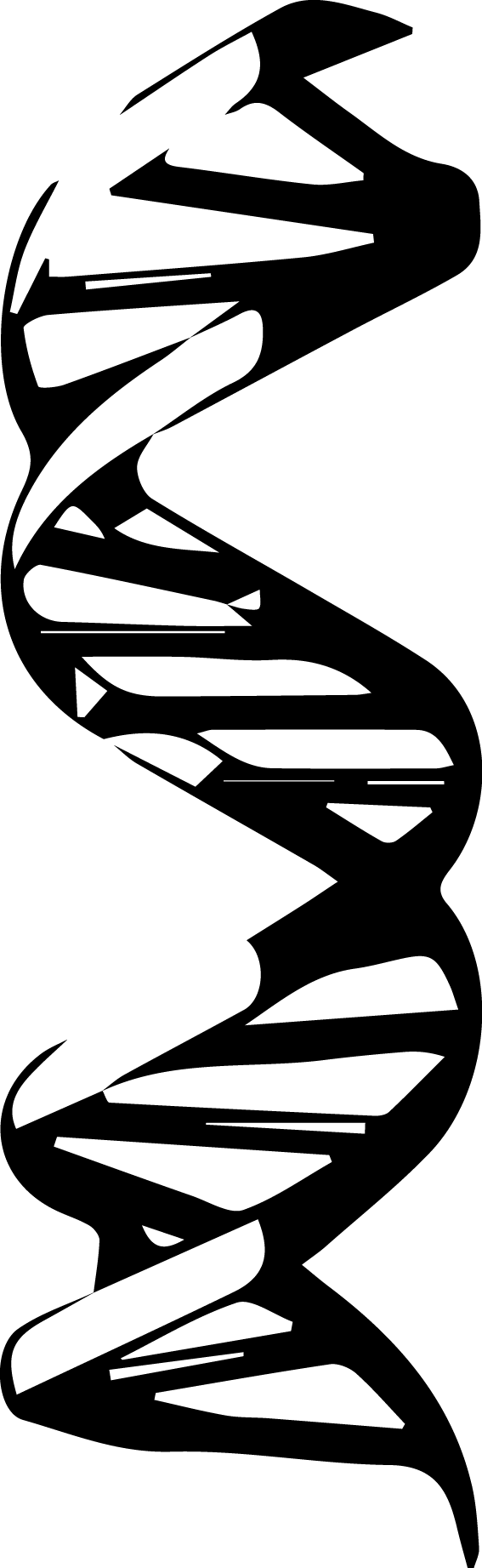 LD is a fancy way of saying that there is a nonrandom associate of alleles at different loci
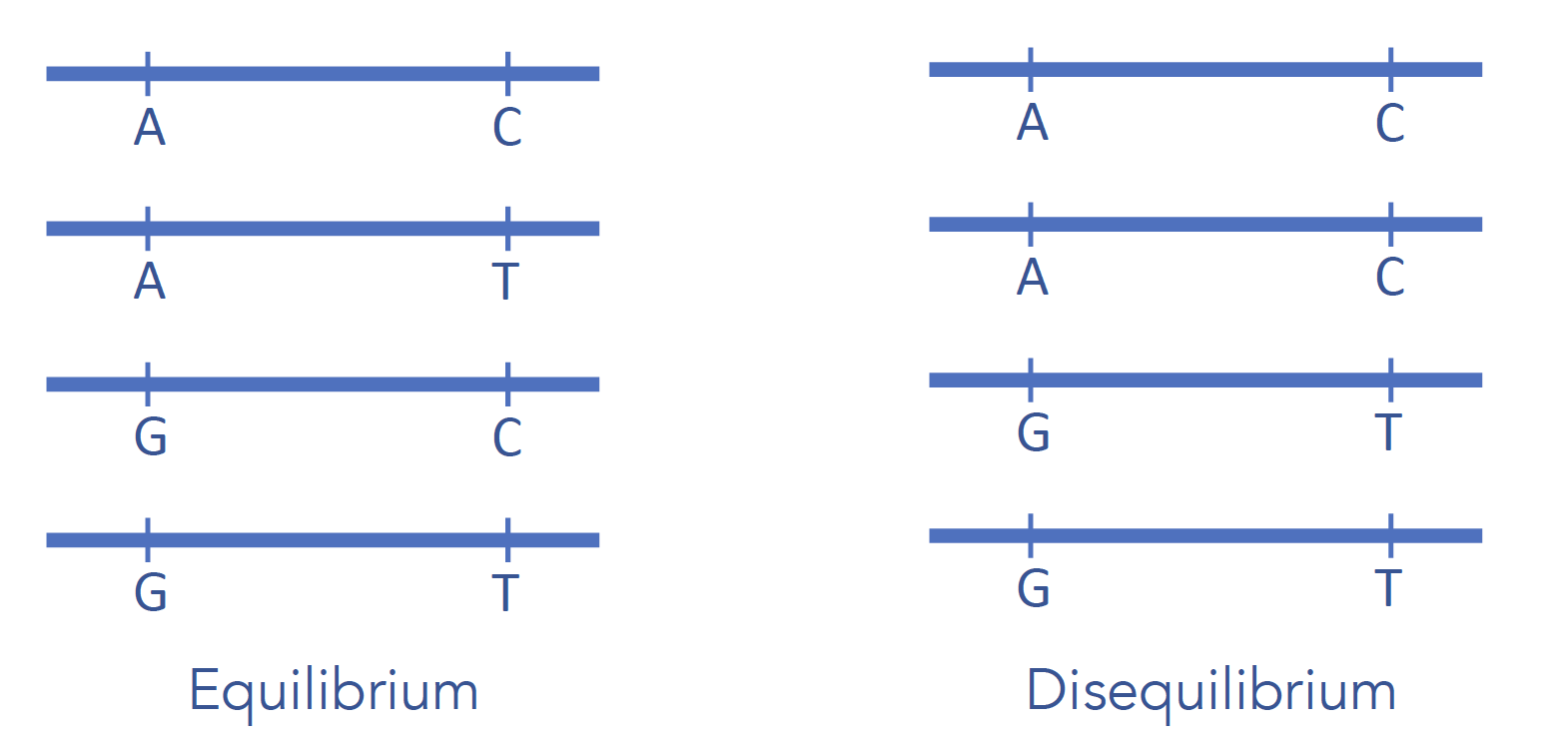 Adopted from Physalia course by Nina Therkildsen  and Honggang Zhao
Linkage Disequilibrium (LD) Problem
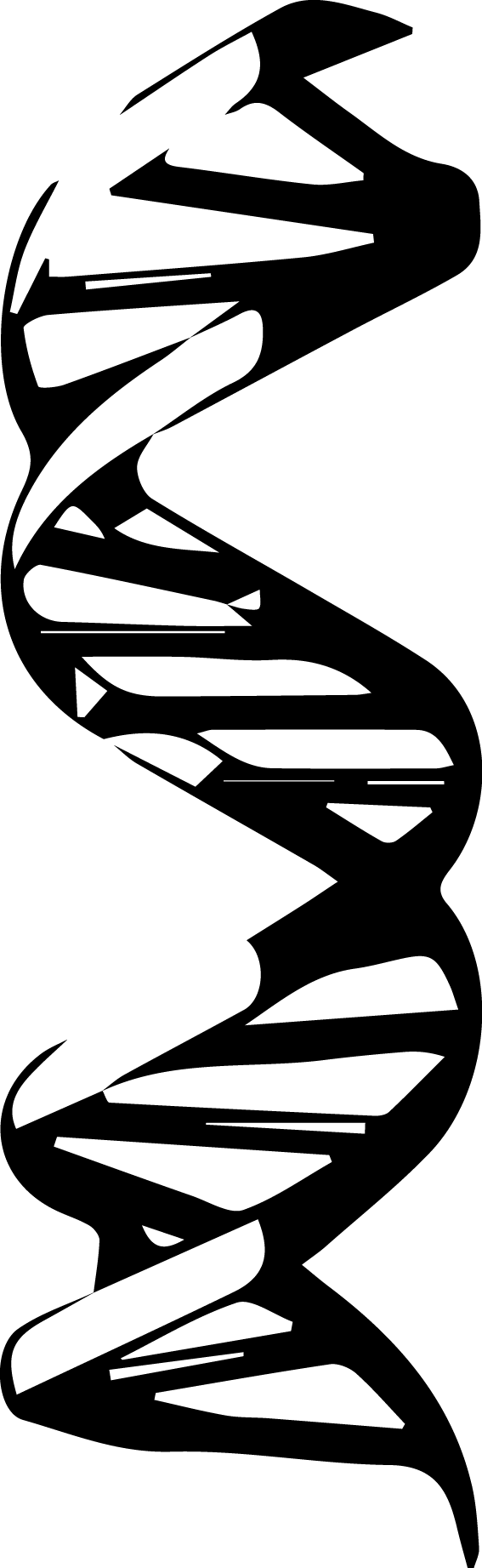 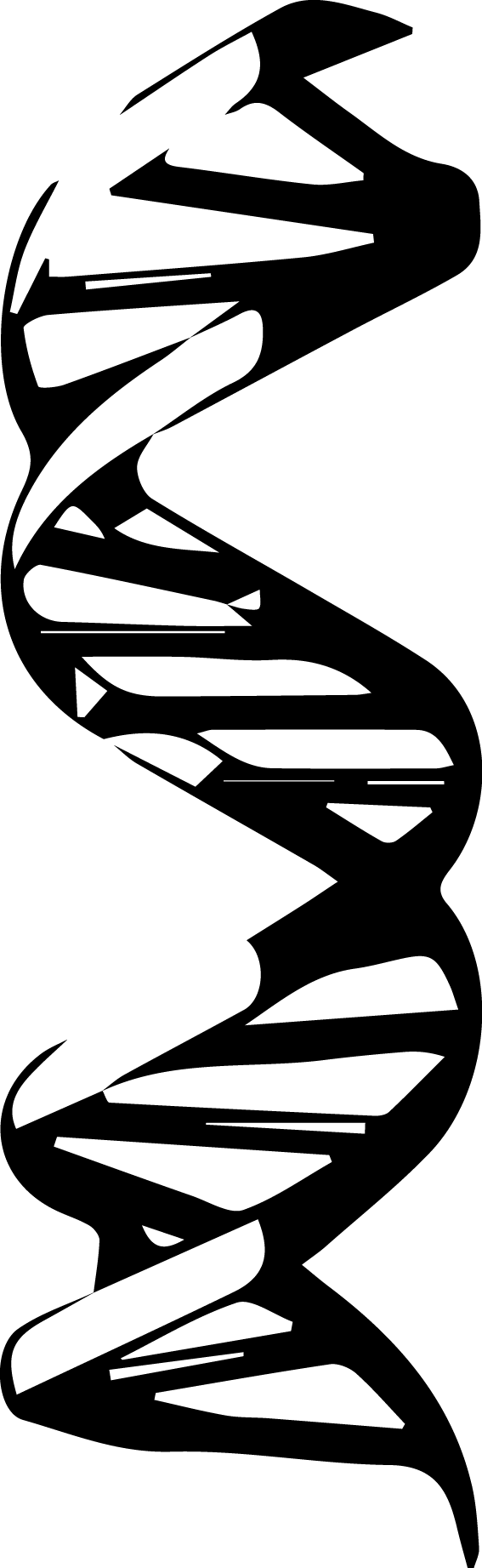 Many analyses, like PCA, DAPC assume that SNPs are independent from each other

High values of LD can create artifactual relationships in PCA
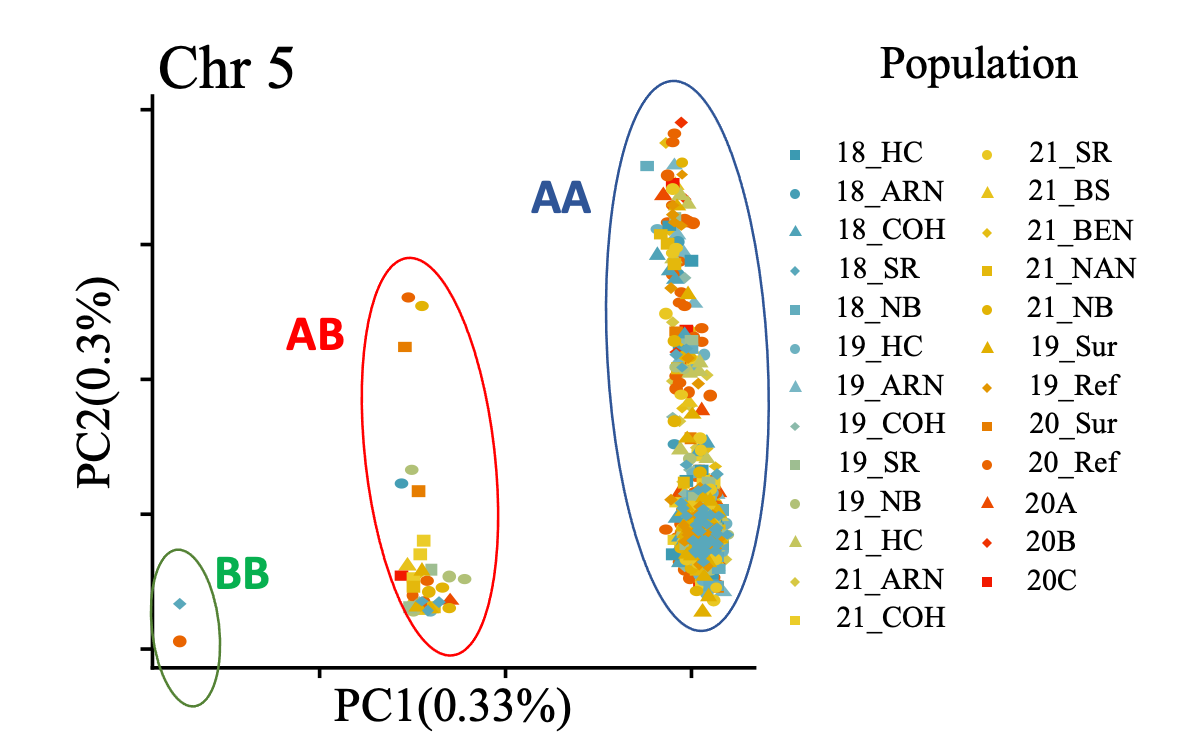 Adopted from  Honggang Zhao
So why have this workshop now?
The eastern oyster Breeding SNP Array is affordable and accessible
The eastern oyster genome is an excellent and improved resource
DNA can be sampled from oysters non-destructively
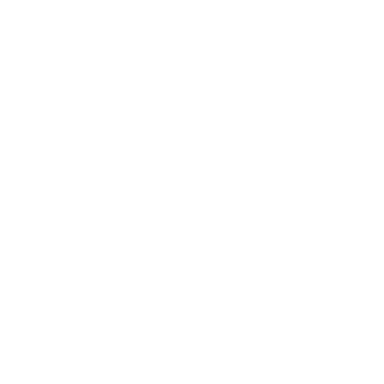 The rabbit hole only gets deeper
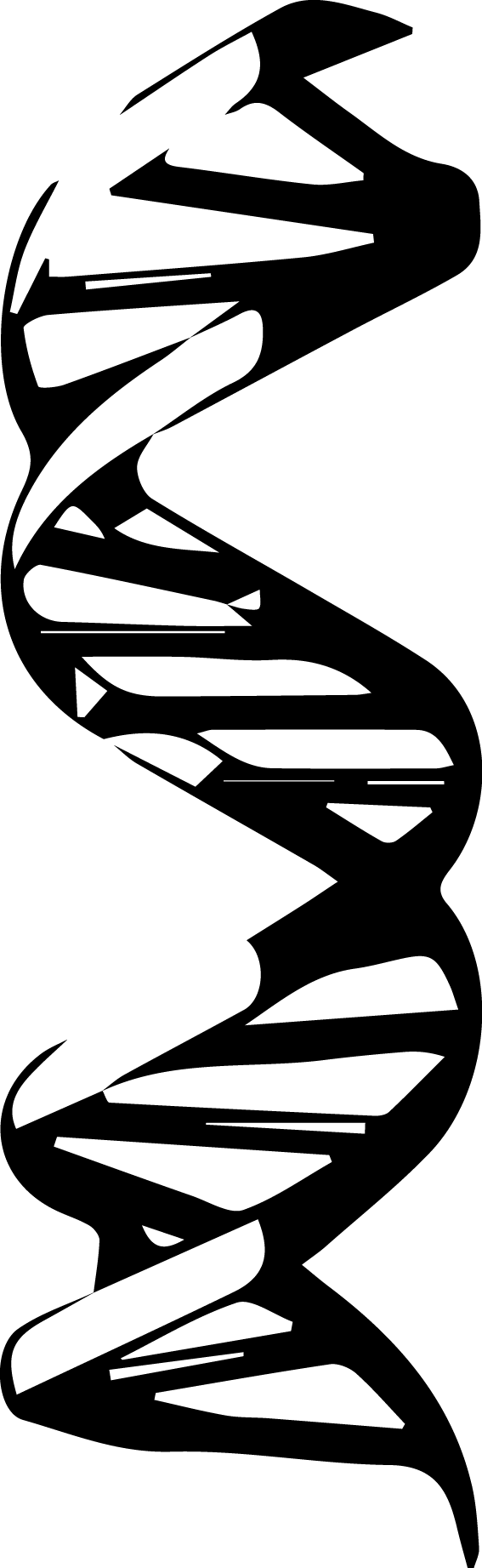 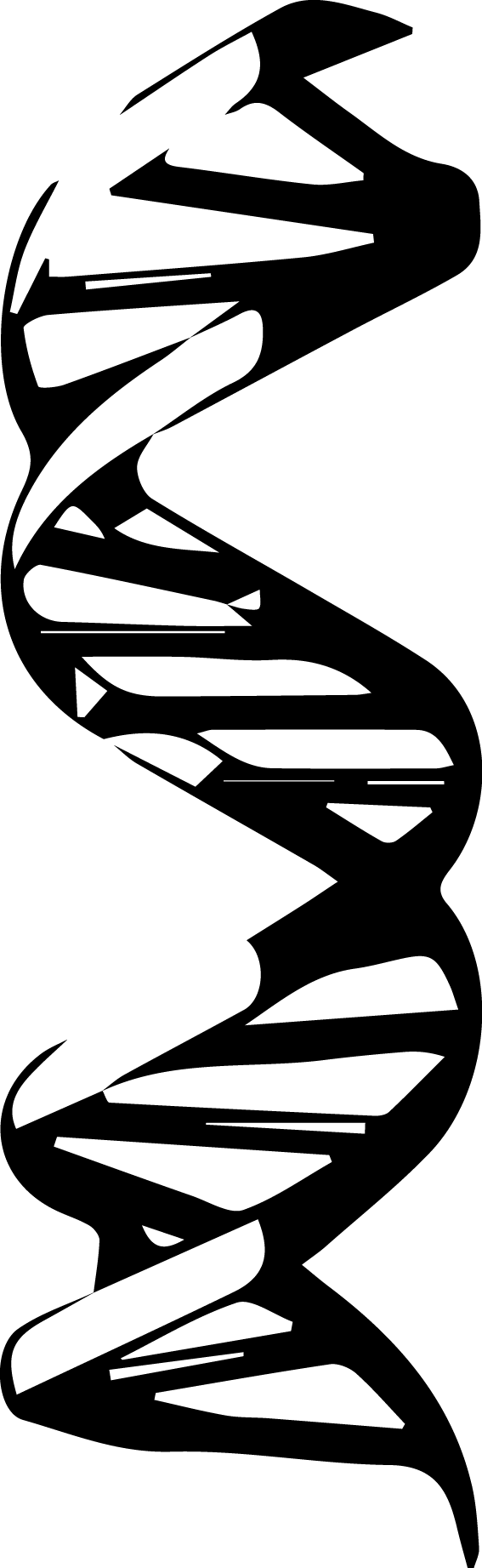 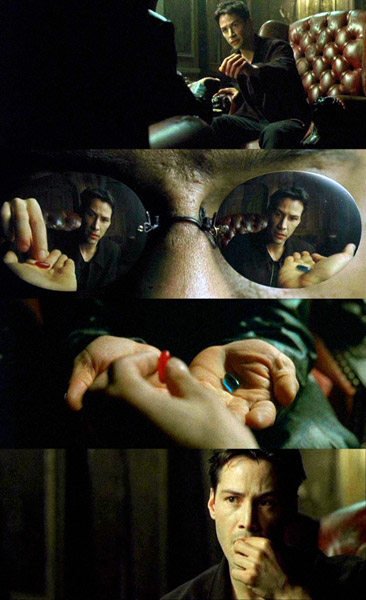 Remember, all I'm offering is the truth – nothing more